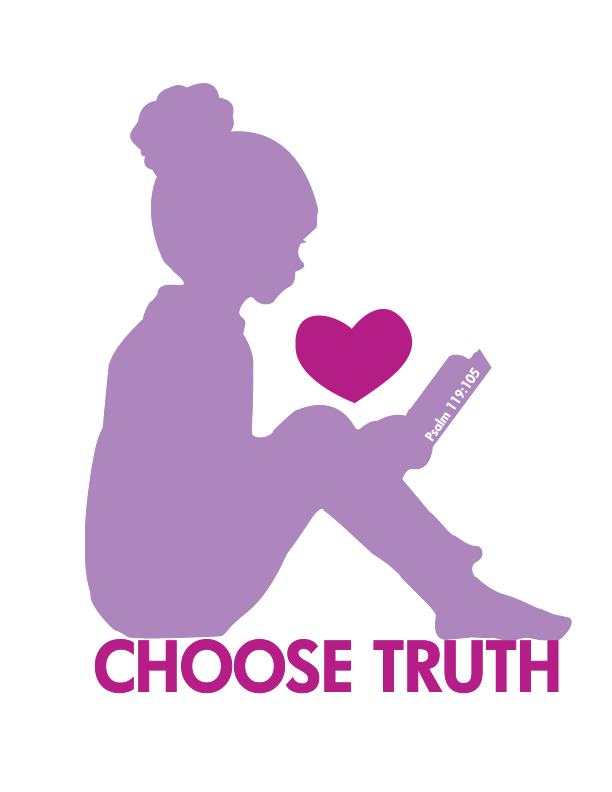 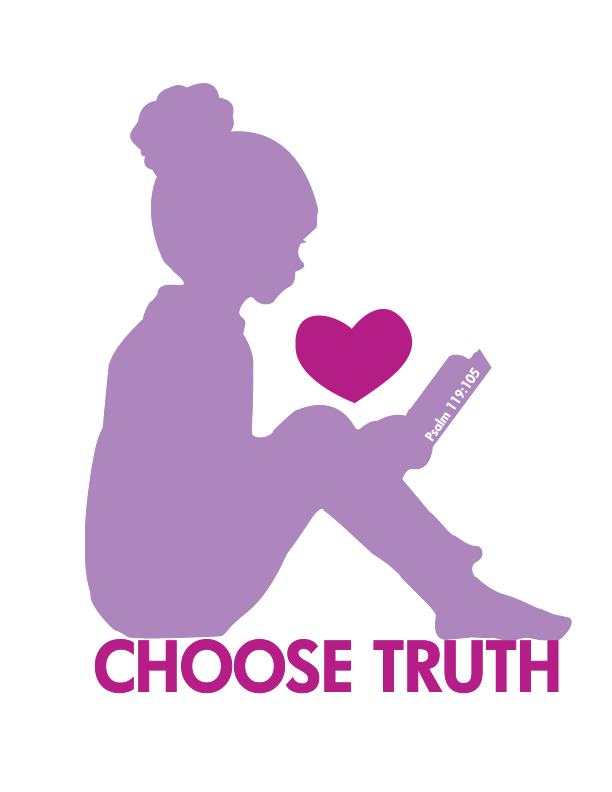 Psalms 119.105 NLT:  
Your word is a lamp to guide my feet and a light for my path.
Scripture is God’s word, his inspired revelation.
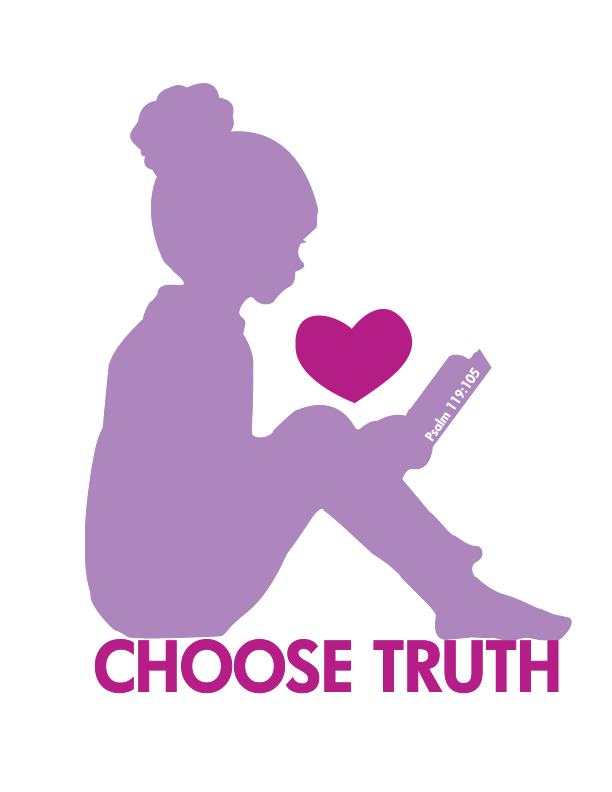 Psalms 119.105 NLT:  
Your word is a lamp to guide my feet and a light for my path.
Scripture illuminates God’s wisdom and will.
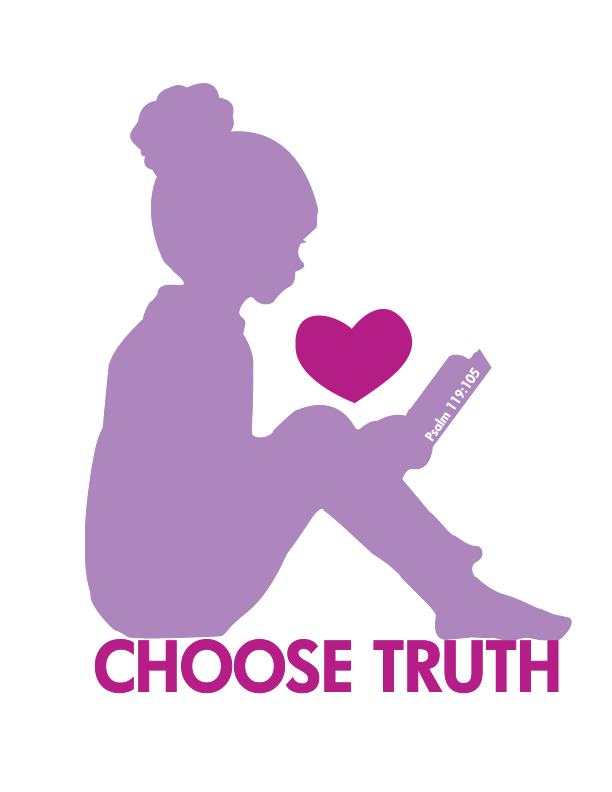 Psalms 119.105 NLT:  
Your word is a lamp to guide my feet and a light for my path.
Scripture guides us in moral choices.
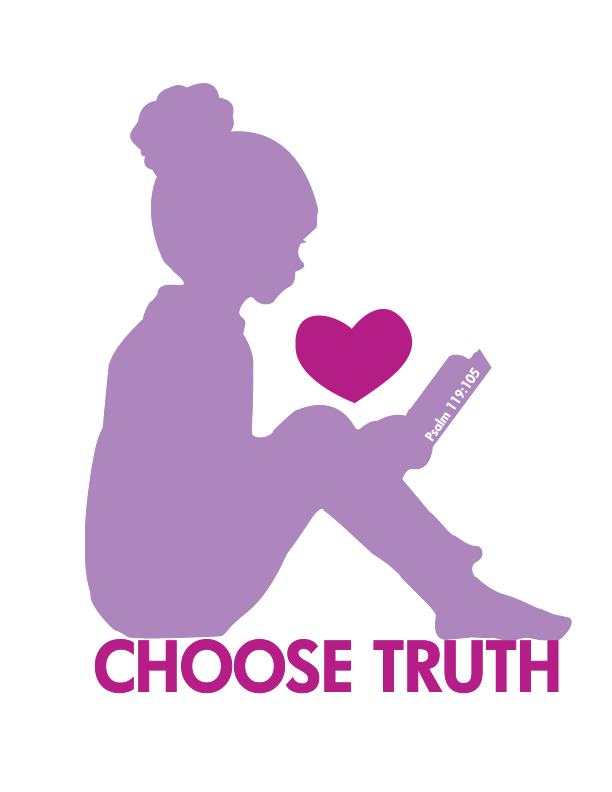 Psalms 119.105-106 NLT:  
Your word is a lamp to guide my feet and a light for my path. 
I've promised it once, and I'll promise it again: I will obey your righteous regulations.
Scripture guides us in moral choices.
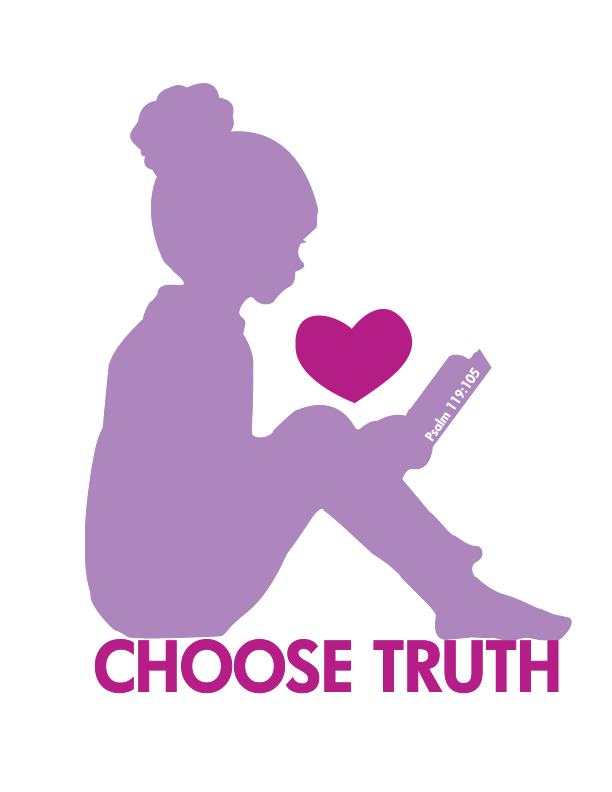 Colossians 3.9 NLT:  
Don't lie to each other, for you have stripped off your old sinful nature and all its wicked deeds
Lying is a sin.
It is against God’s will, his command.
It is against God’s character [Numbers 23.19], 
which we are supposed to reflect [Genesis 1-2].
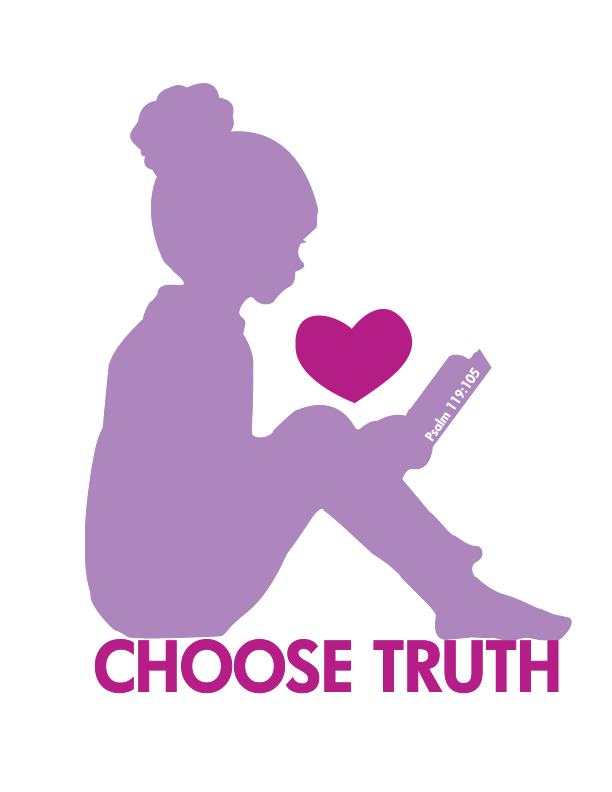 Psalms 119.105-106 NLT:  
Your word is a lamp to guide my feet and a light for my path. 
I've promised it once, and I'll promise it again: I will obey your righteous regulations.
Scripture guides us in moral choices.
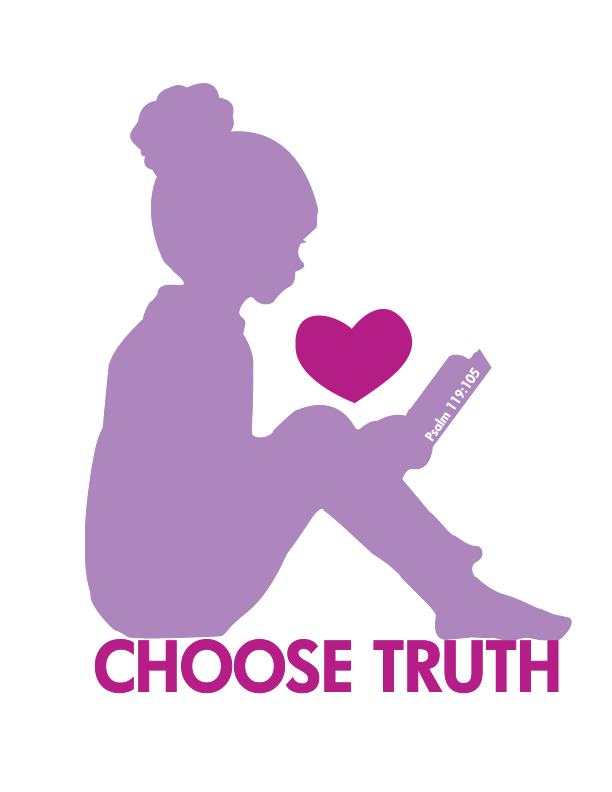 Psalms 119.105 NLT:  
Your word is a lamp to guide my feet and a light for my path.
Scripture is still relevant.

Psalms 119.160 NLT:  The very essence of your words is truth; all your just regulations will stand forever.
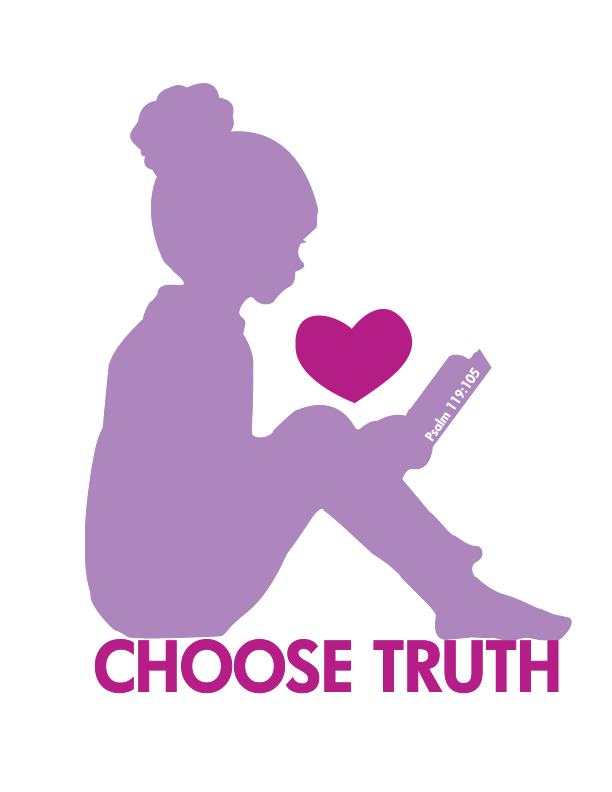 Psalms 119.105 NLT:  
Your word is a lamp to guide my feet and a light for my path.
Scripture is worth the effort!

find resources on the bottom-right of 
groben.com/transformation.php
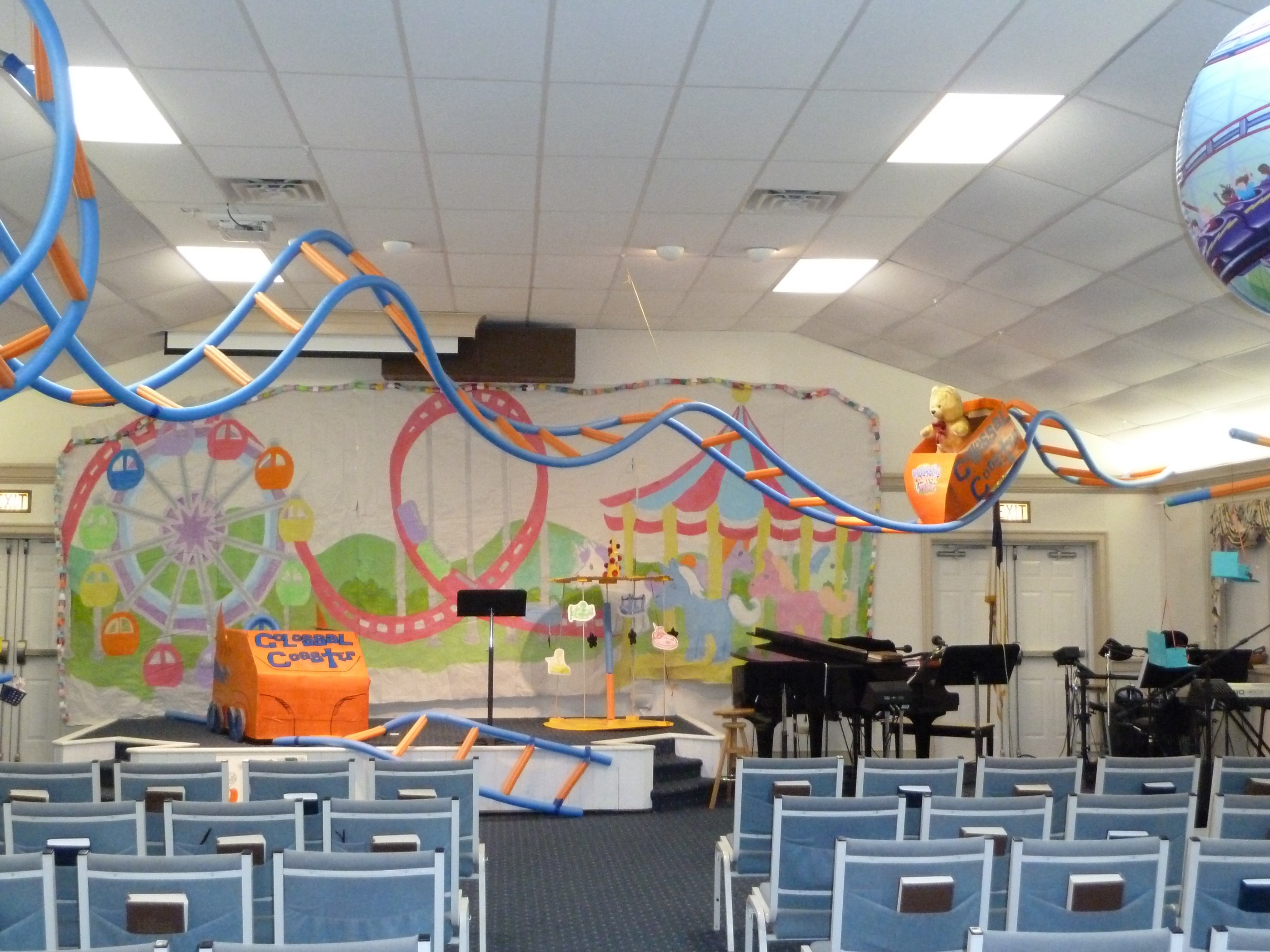 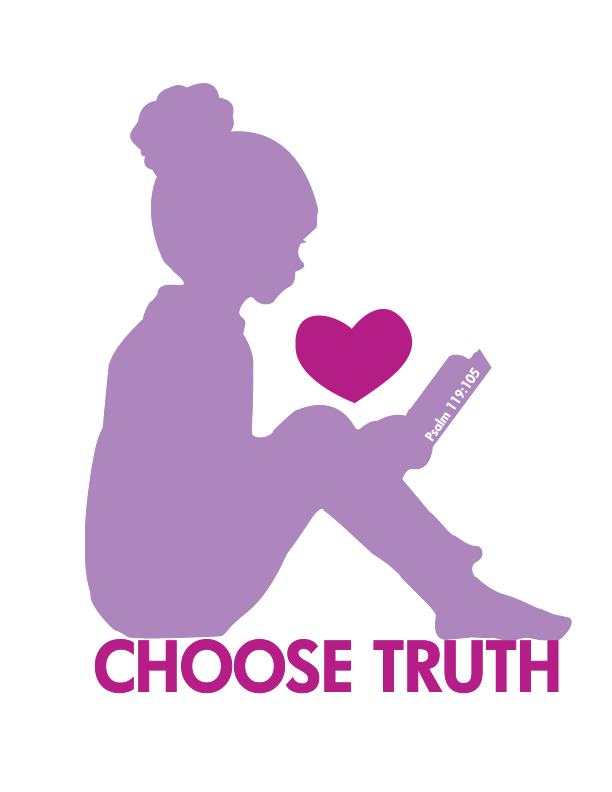